CLASA PREGĂTITOARE
2025-2026
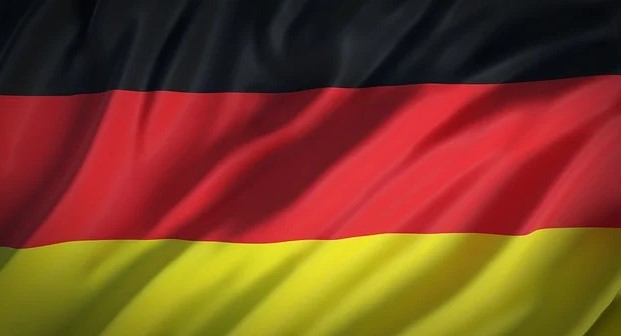 ȘCOALA PROFESIONALĂ ROMÂNO-GERMANĂ VIȘEU DE SUS
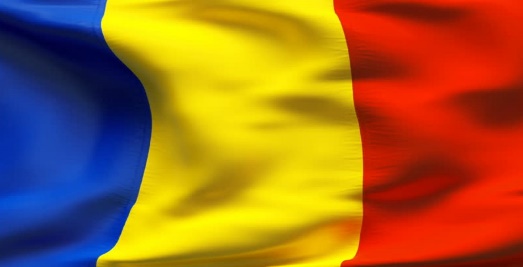 CALENDAR ÎNSCRIERE CLASA PREGĂTITOARE2025-2026
31martie 2025 - 6 mai 2025
completarea şi depunerea cererilor-tip de înscriere de către părinţi, online sau la secretariatul Şcolii Profesionale  Româno-Germană Vişeu de Sus.
Etapa I
6 mai – 9 mai 2025
procesarea de către Comisia naţională de înscriere a copiilor în învăţământul primar a cererilor-tip de înscriere, cu ajutorul aplicaţiei informatice şi repartizarea la şcoala de circumscripţie.
12 mai – 19 mai 2025 
procesarea la nivelul unităţilor de învăţământ  a cererilor prin care se solicită înscrierea la o altă unitate de învăţământ decât la şcoala de circumscripţie, pe locurile rămase libere.
21 mai 2025 
afişarea în unităţile de învăţământ şi pe site-ul  inspectoratului şcolar a candidaţilor înmatriculaţi şi a numărului de locuri rămase libere.
Etapa a II-a
   23 mai – 29 mai 2025
completarea de către părinţi a cererilor-tip de înscriere a copiilor în clasa pregătitoare care nu au fost cuprinşi în nici o unitate de învăţământ în etapa anterioară  sau care nu au participat la prima etapă.
6 iunie – 11 iunie 2025
procesarea la nivelul unităţilor de învăţământ a cererilor-tip de înscriere depuse, aplicând procedura specifică, pe baza criteriilor generale şi a celor specifice de departajare, în limita locurilor disponibile.
12 iunie 2025
afişarea la Şcoala Profesională  Româno-Germană Vişeu de Sus 
a listelor finale cu elevii înscrişi în clasa pregătitoare.
1 septembrie - 2 septembrie  2025
centralizarea şi soluţionarea de către inspectoratul şcolar a cererilor părinţilor copiilor care nu au fost înscrişi la vreo unitate de învăţământ.
3 septembrie 2025
afișarea la fiecare unitate de învățământ a listelor cu elevii distribuiți în fiecare clasă pregătitoare.

DIRECTOR,
PROF. NAGY IULIANA